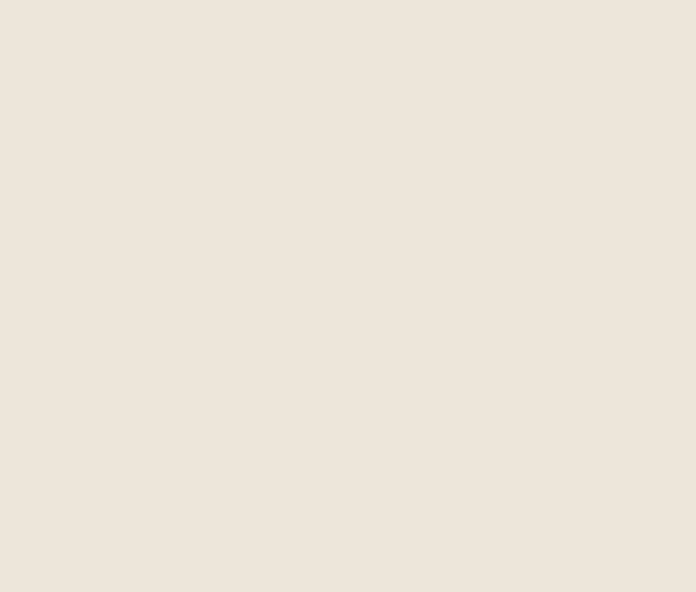 Policy Updates and the Nuts and Bolts of the Battered Spouse Waiver
June 16, 2021
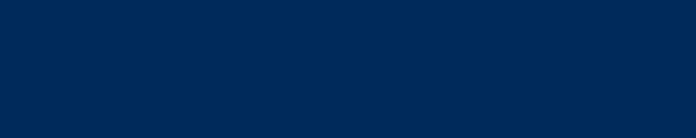 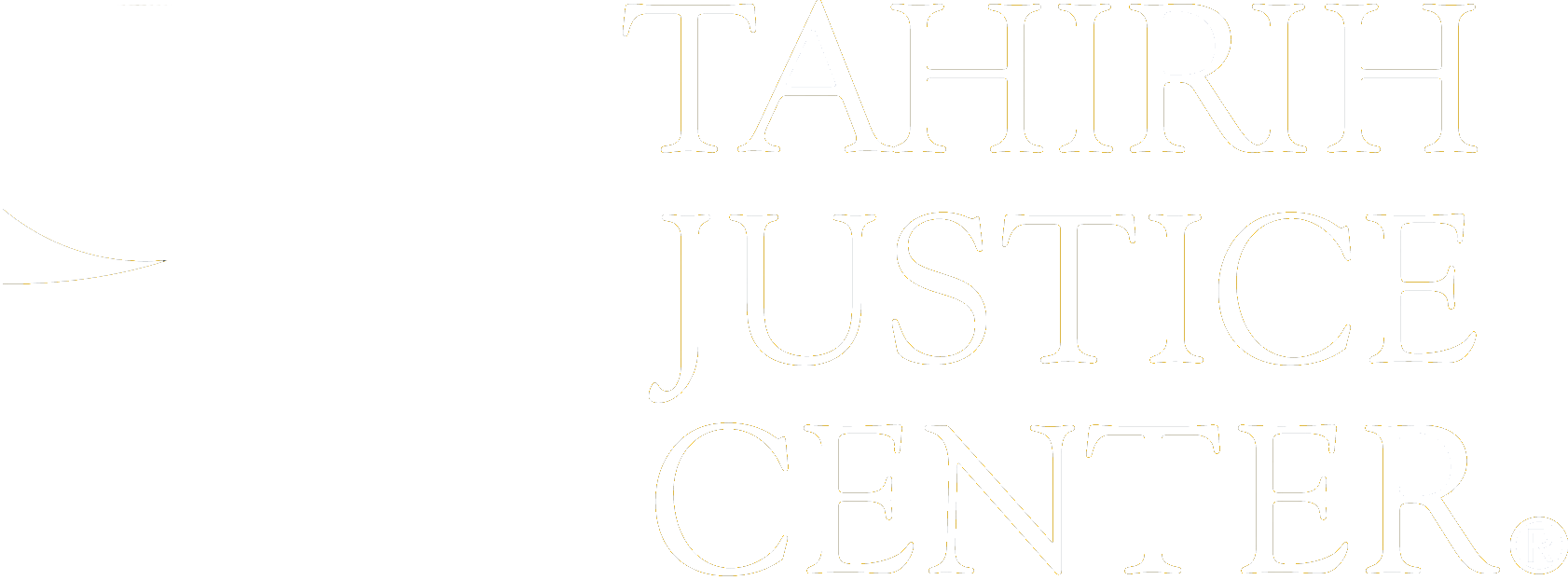 [Speaker Notes: “We just want to acknowledge the moment we are in and that despite how the world spins around us we continue to work and that you have all shown up to learn today and how grateful we are for that. And without saying more because I don’t think I have to tell you what’s going on this country, I just want to offer us all 1 minute of pause, for whatever you need, I’m not here to tell you how to spend your 1 minute. I will bring us back together and hand it over to Richard after our one minute is up.”]
Today's Presenters
Tahirih Justice Center 

Richard Calderone, Litigation Counsel
Tahirih Justice Center National Office 

&

Anuscé Sanai, Supervising Attorney
 Tahirih Greater DC-Baltimore Regional Office
Agenda
Welcome Introductions
Legal Updates Regulations, litigation, policy updates
Nuts and Bolts: Battered Spouse Waiver
Questions
Contact Us
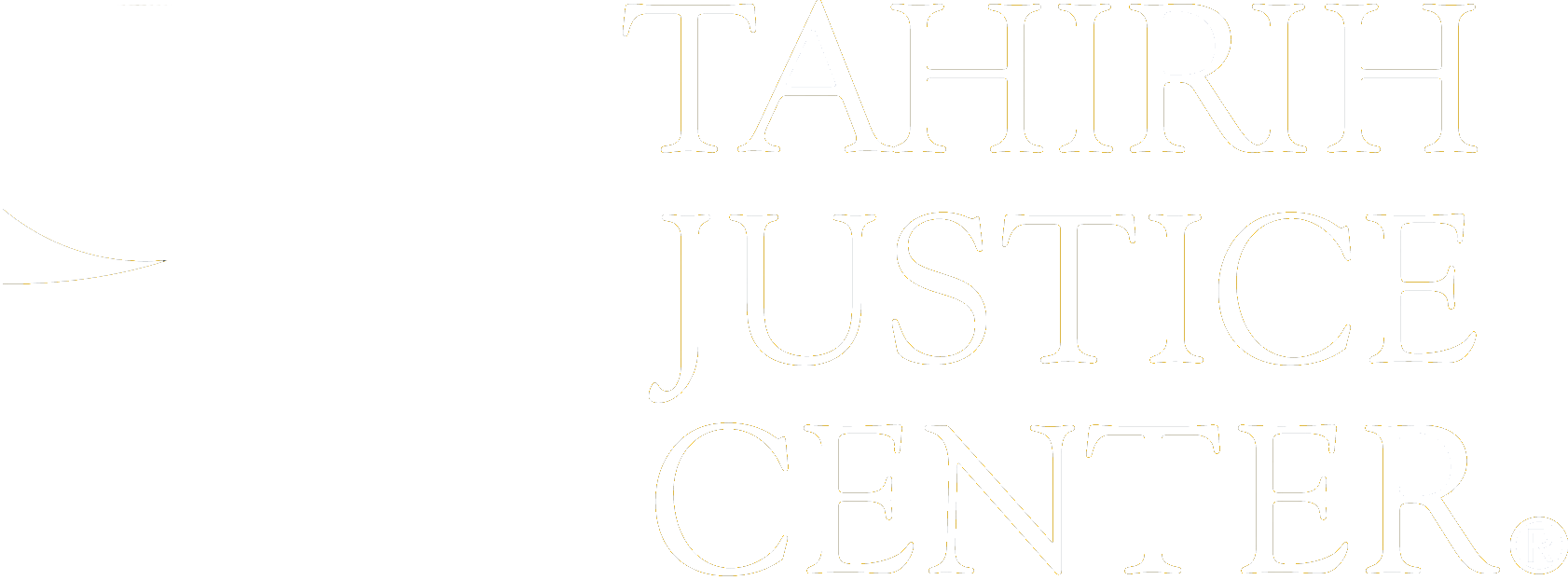 Agenda| tahirih.org
LEGAL UPDATES
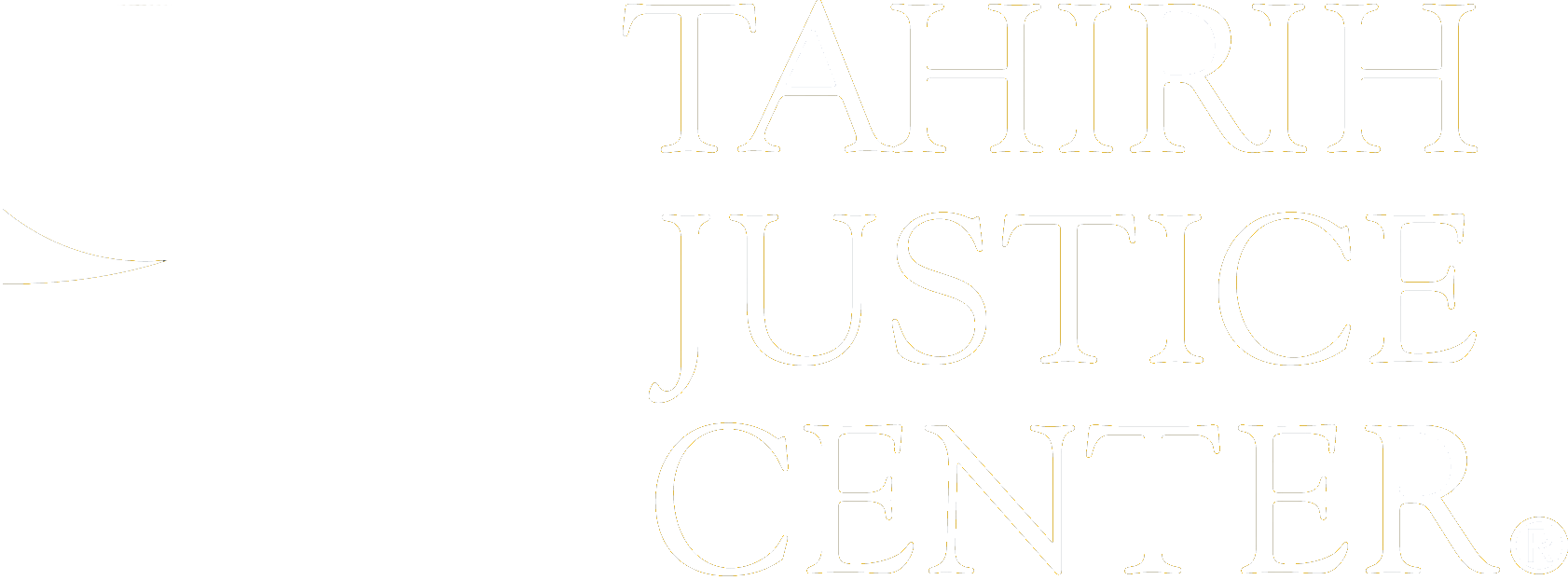 Status of Major Policies
Remain-in-Mexico policy terminated
Health insurance bar terminated
Eviction moratorium vacated, but that order stayed (now at SCOTUS). Will expire 6/30 unless renewed
Regulatory agenda suggests most recent regulations will be scaled back or revoked
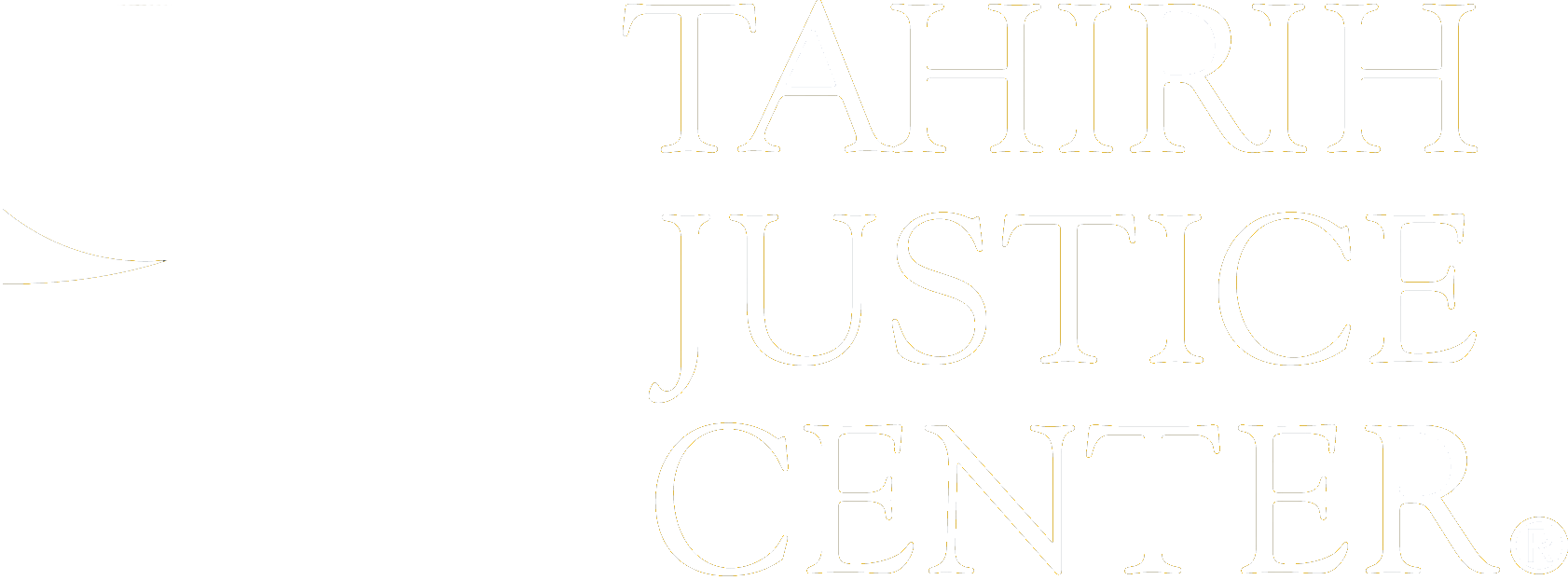 Latest Updates | tahirih.org
New Policies: ICE
Prosecutorial Discretion Memo
Reinstates discretion not to pursue proceedings/removal
TAs should not oppose continuance in most cases where respondent not a priority for removal
Dismissal appropriate where, among other things, respondent is a minor or has viable path to status outside proceedings or where compelling humanitarian factors (including DV/trafficking) exist
DHS appeals generally for priority cases
EOIR memo says IJs should ask if someone is a priority/if discretion appropriate
Make requests via email addresses at https://www.ice.gov/about-ice/opla/prosecutorial-discretion
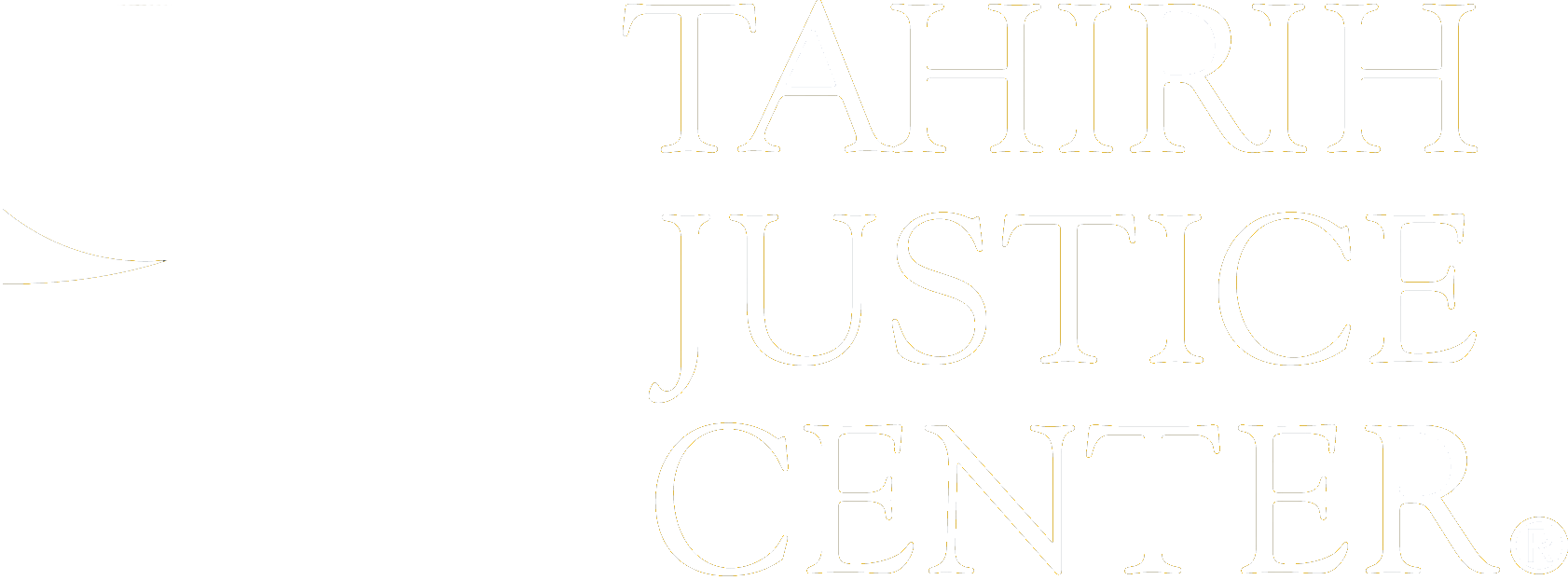 Latest Updates | tahirih.org
New Policies: USCIS
Bona fide EADs for U petitioners
All existing/new U petitioners given renewable, 4-year EAD & deferred action if application is “bona fide”
For principals, complete, background check received & no serious adverse factors
For derivatives, if principal petition bona fide, credible evidence of qualifying relationship, background check received & no serious adverse factors
If get bona fide EAD, no waiting list adjudication; just renew until final adjudication for actual U visa
If do not get bona fide EAD, USCIS will issue RFE/NOID to trigger waiting list adjudication
A bona fide petition is prima facie approvable for purposes of ICE inquiries
Existing apps: If filed I-765, no action needed; if did not, look out for notice from USCIS to file an I-765.
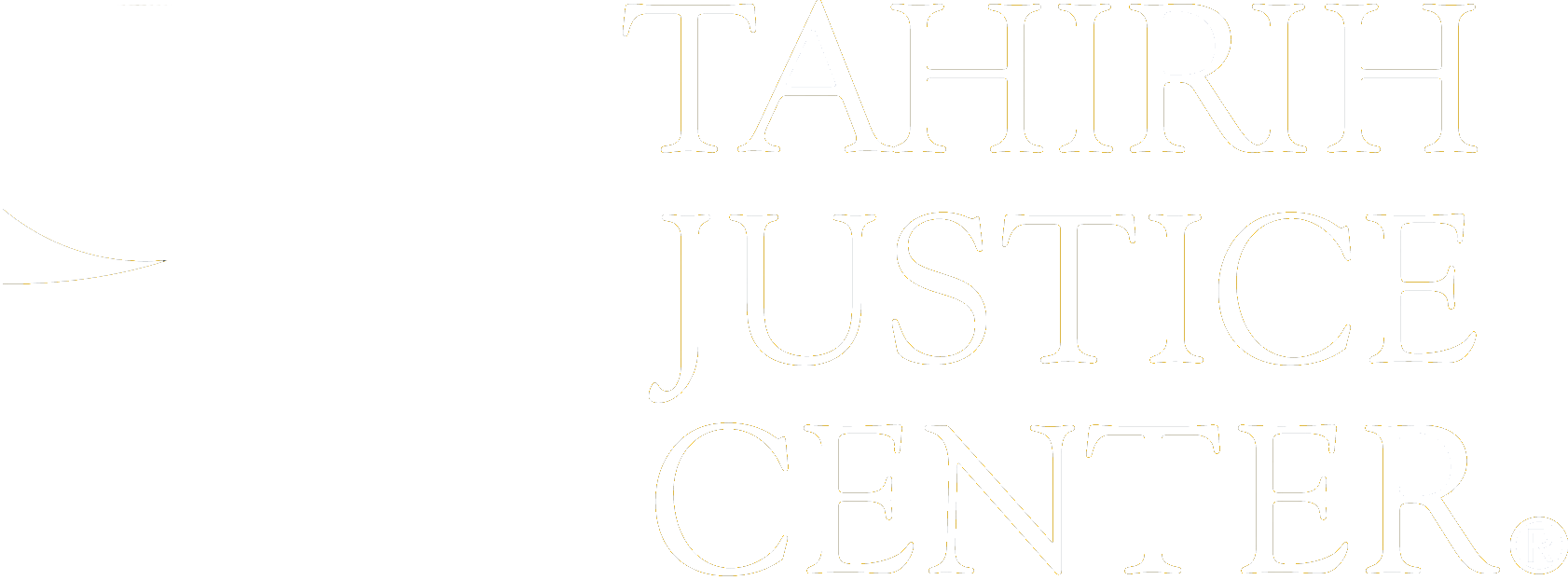 Latest Updates | tahirih.org
New Policies: USCIS
After-acquired spouses
Eligible as derivatives on T & U petitions nationwide
RFEs/NOIDs
No denials without them unless no possibility of approval
AOS EADs
Now valid for up to 2 years (rather than 1 year)
Guidance on Expedite Requests
In 1 USCIS-PM A.5. Includes emergencies/urgent humanitarian reasons, clear USCIS errors. 
Under 2011 memo, will expedite upon notice from ICE that petition must be adjudicated for removal case to move forward
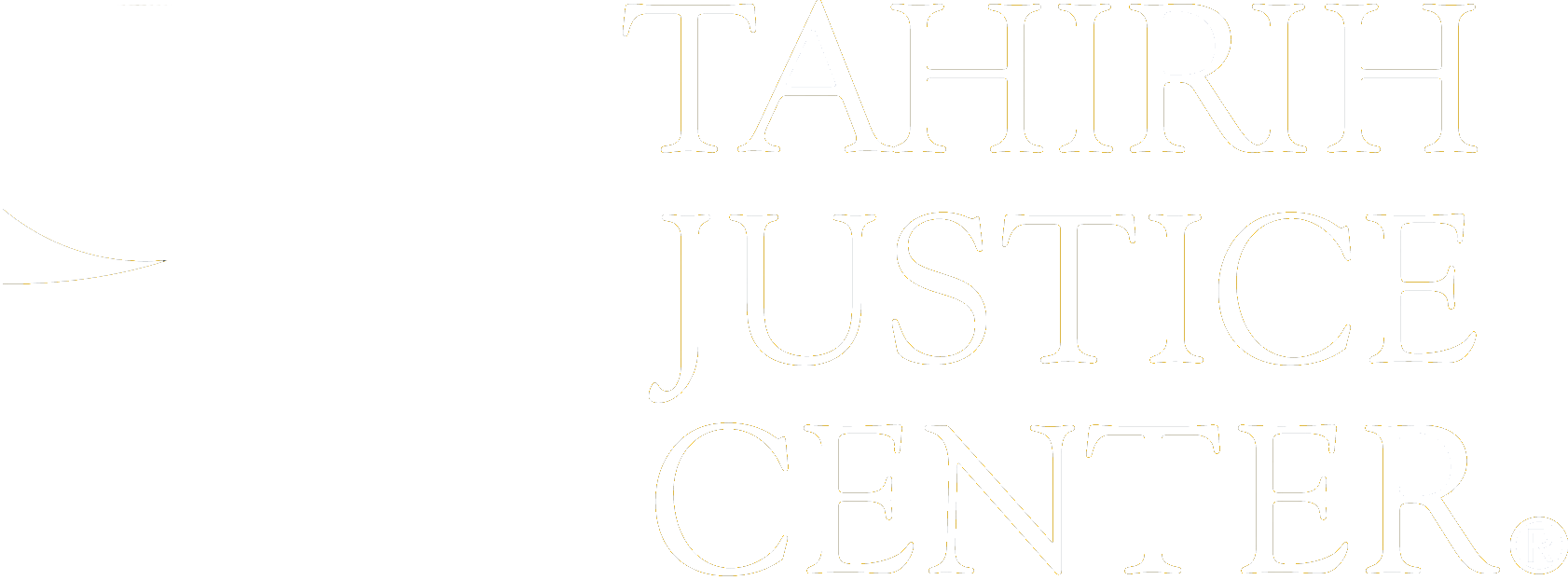 Latest Updates | tahirih.org
New Policies: EOIR
Family cases
Old FAMU docket is no more
But there is a new, similar “Dedicated Docket”
Applies to families who EWI, are not detained
In 10 cities, including San Francisco
“Will endeavour” to issue decision within 300 days after initial MCH
Continuances available
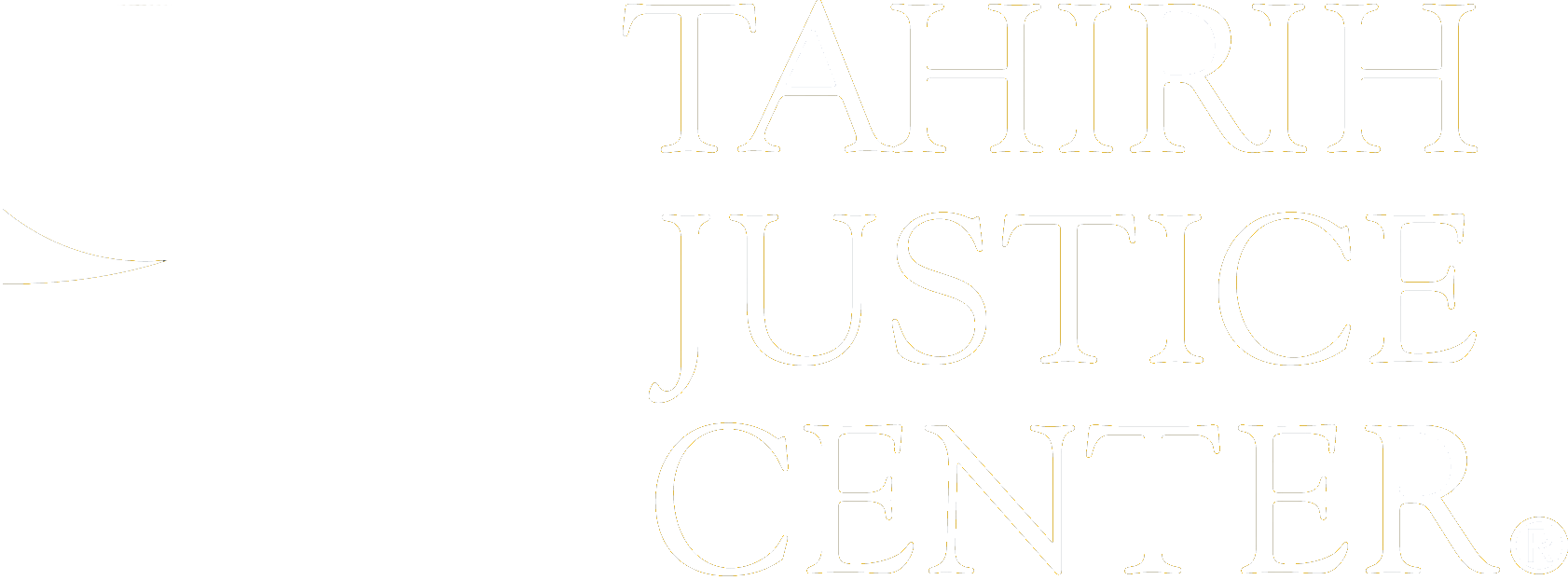 Latest Updates | tahirih.org
Case Updates: SCOTUS
Sanchez v. Mayorkas (No. 20-305)
TPS holders cannot adjust status

Garland v. Dai (No. 19-1155)
Eliminates CA9 rule that respondents must be deemed credible by federal courts absent adverse credibility finding
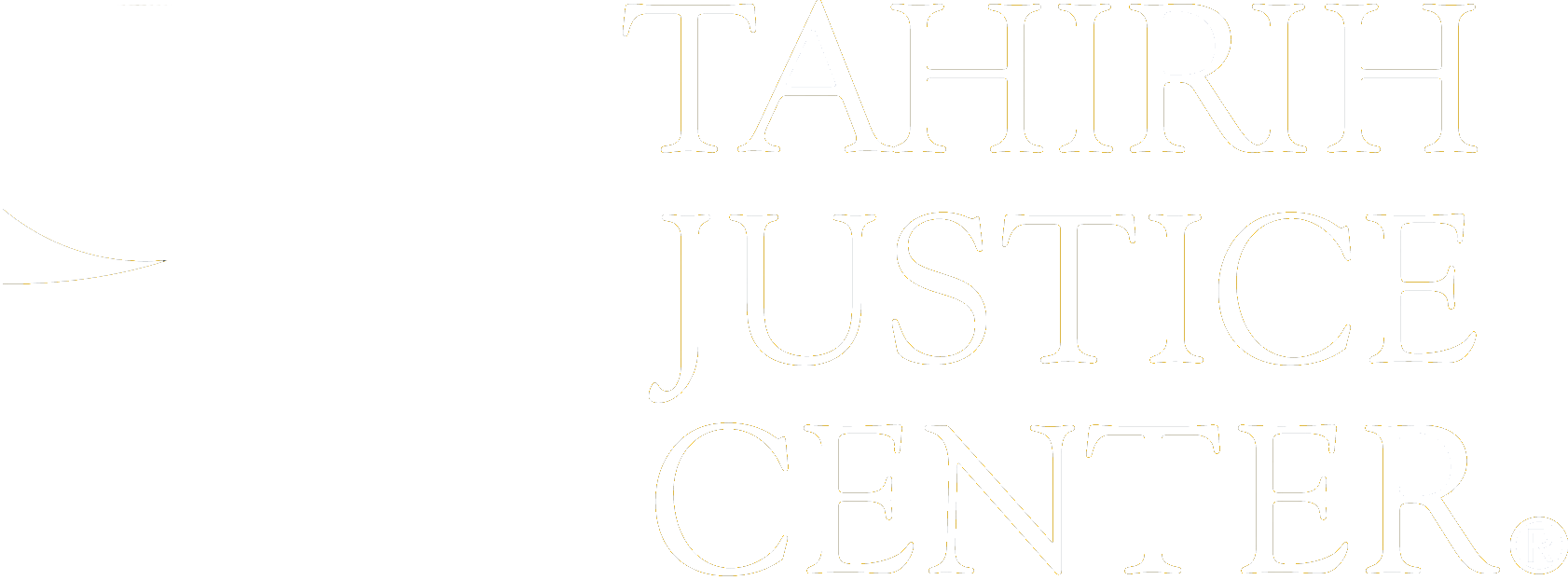 Latest Updates | tahirih.org
Case Updates: SCOTUS
Niz-Chavez v. Garland (No. 19-863)
To trigger stop-time rule, all info required by 8 USC 1229(a)(1) must be included in a single document
Treats NTA in 1229(a)(1) as case-initiating document, single-document analysis not tied to stop-time provision
Some IJs have been terminating proceedings on basis that 1229(a)(1) a mandatory claims-processing rule
Reach out if your client is in proceedings and termination would be helpful
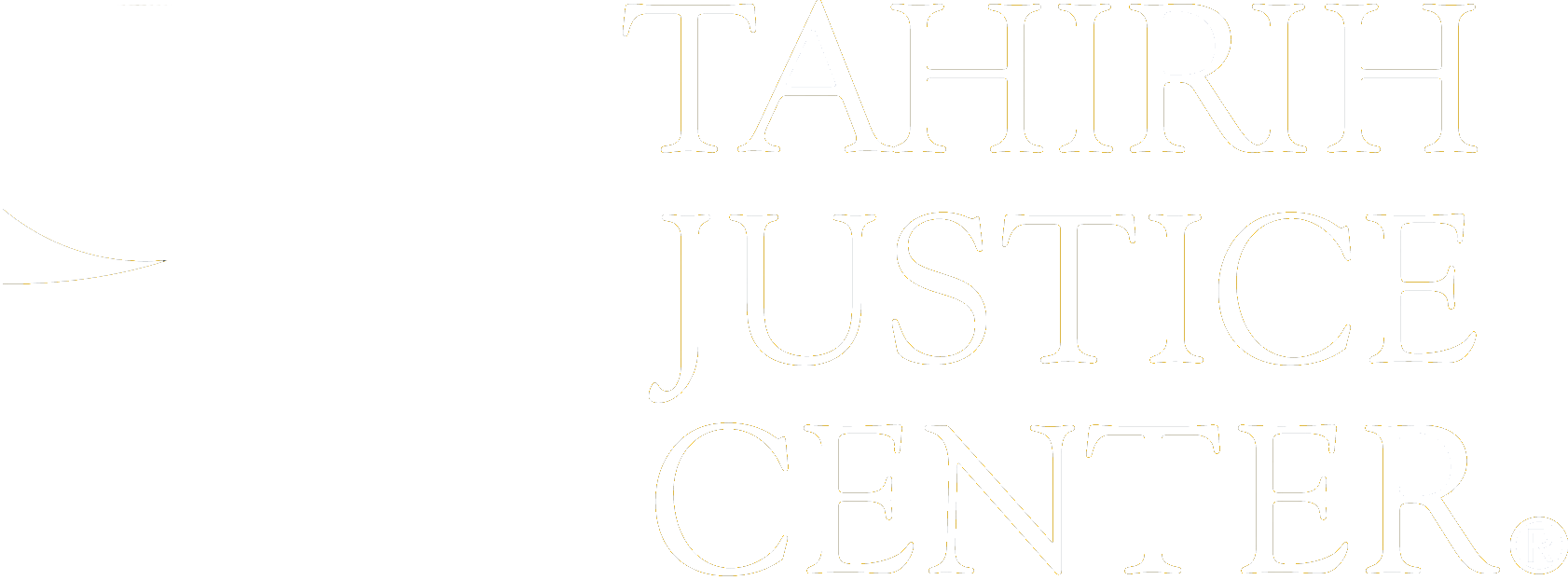 Latest Updates | tahirih.org
Case Updates: Courts of Appeals
Arevalo Quintero v. Garland (4th Cir. No. 19-1904)
Places robust duty to develop the record on IJs, especially—but not only—in pro se cases
Failure to develop record presumptively prejudicial
PSGs: Specific language on what IJs must do, pro se respondents need not delineate PSGs (contra Matter of W-Y-C-)
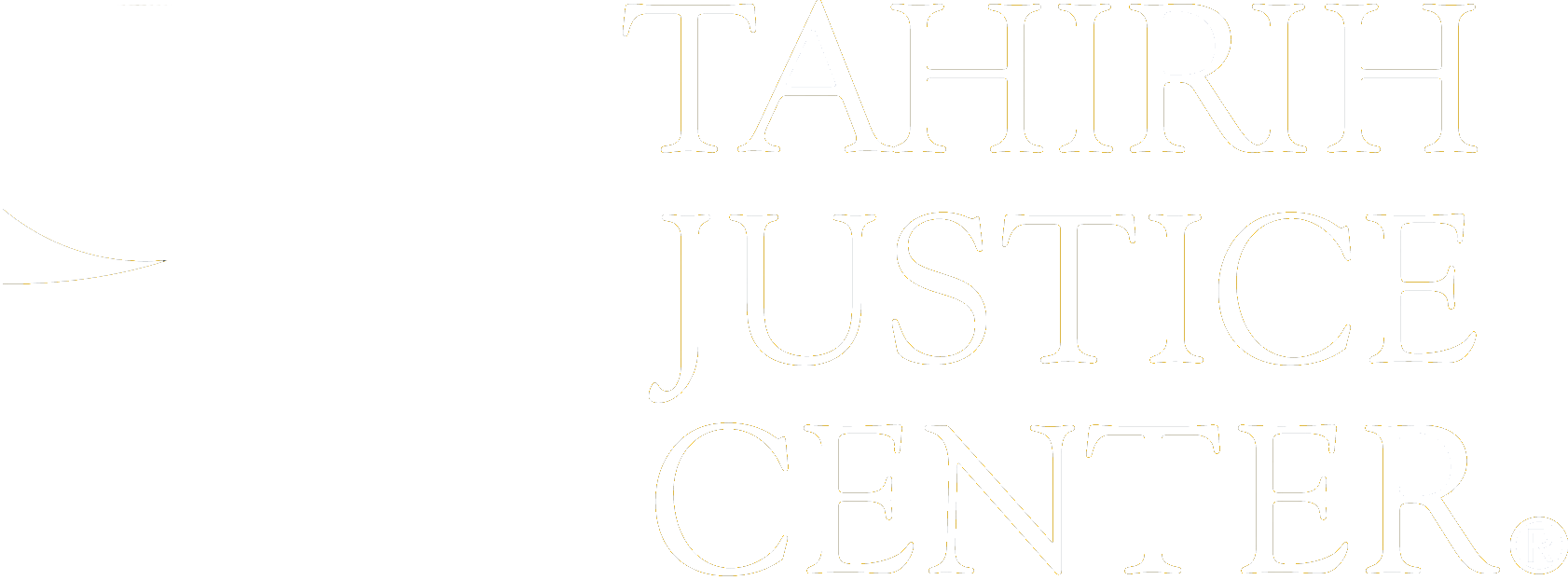 Latest Updates | tahirih.org
Case Updates: Courts of Appeals
Arcos Sanchez v. AG (3d Cir. No. 20-1843)
Rejects Castro-Tum, restores authority to administratively close cases

Ninth Circuit vacated Matter of K-S-E- (BIA 2020)
K-S-E- had held firm resettlement bar applies where reject opportunity to apply for permanent status
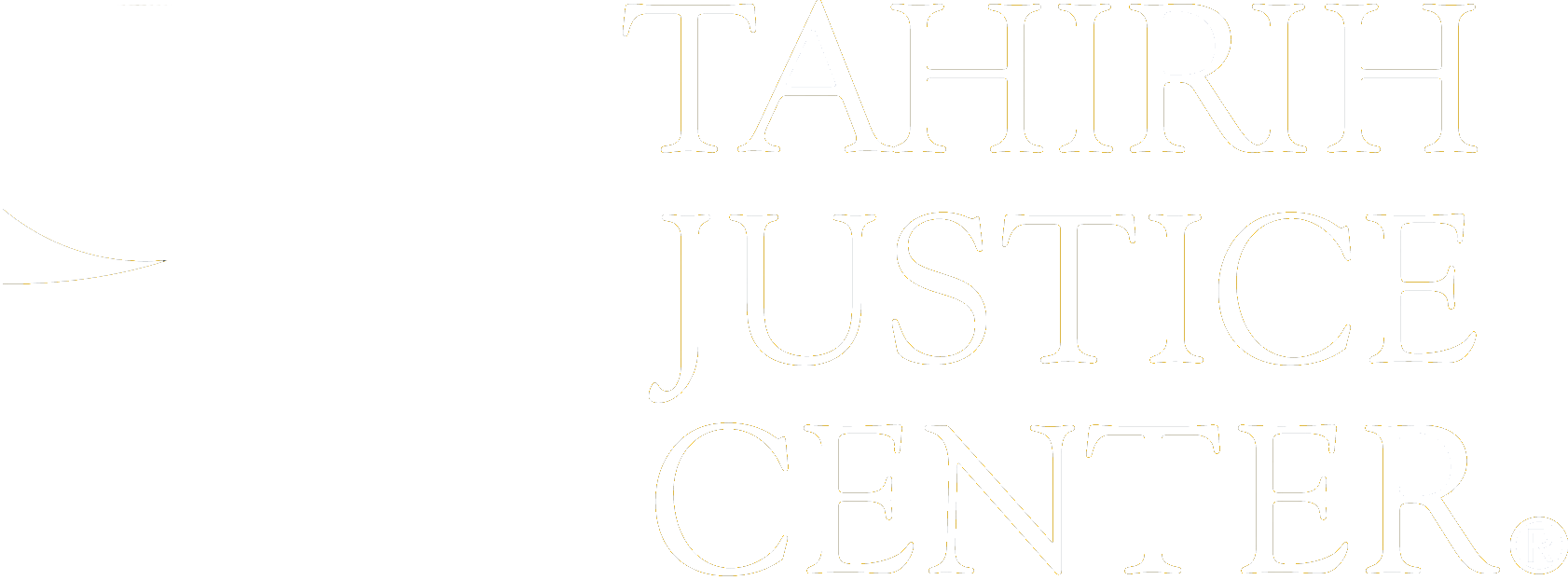 Latest Updates | tahirih.org
Case Updates: District Court
Godinez v. DHS (W.D. Mo. No. 20-cv-828)
Those with approved SIJ petitions are eligible for parole-based work authorization
Not a class action, but persuasive
If you have an SIJ client who would benefit from an EAD, please reach out to us
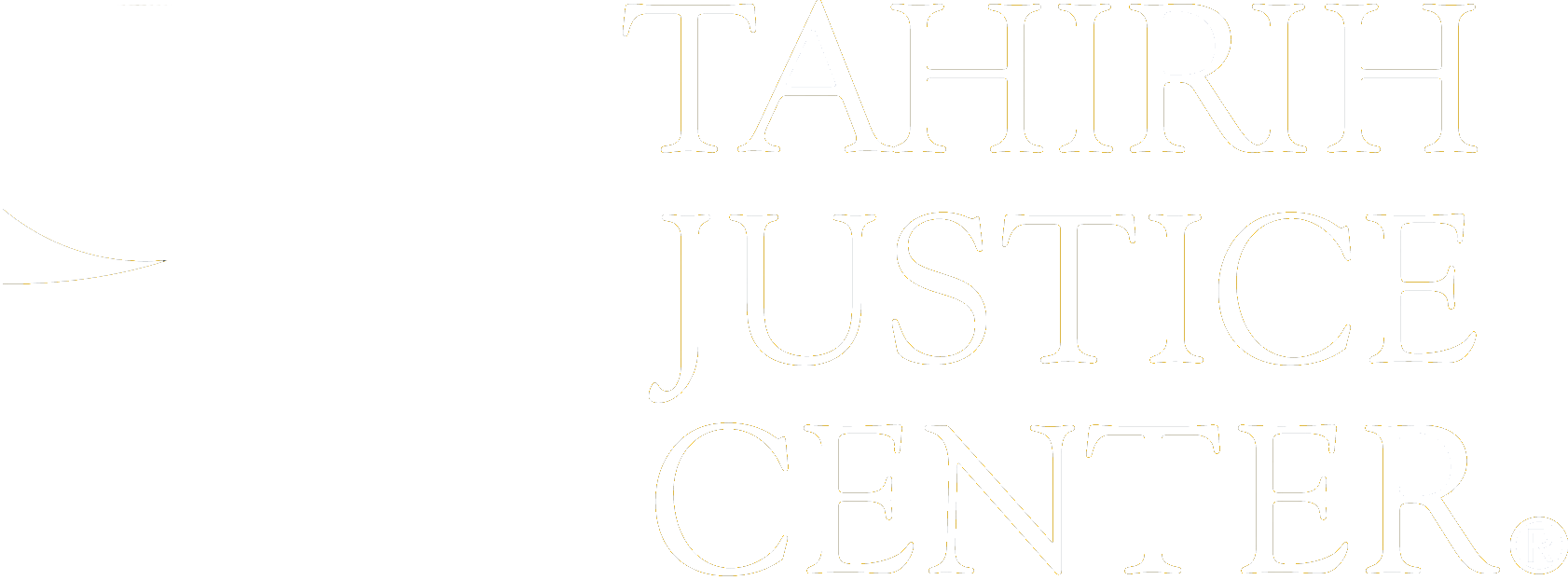 Latest Updates | tahirih.org
Case Updates: BIA
Matter of D-G-C-, 28 I&N Dec. 297 (BIA 2021)
Raises bar for “changed circumstances” that excuse missing 1-year deadline for asylum applications
Not enough that “material” and “might influence a decision-maker”
Must “significantly affect the applicant’s eligibility for asylum”
Continuing political activities in U.S. that already conducted before fleeing home country not enough
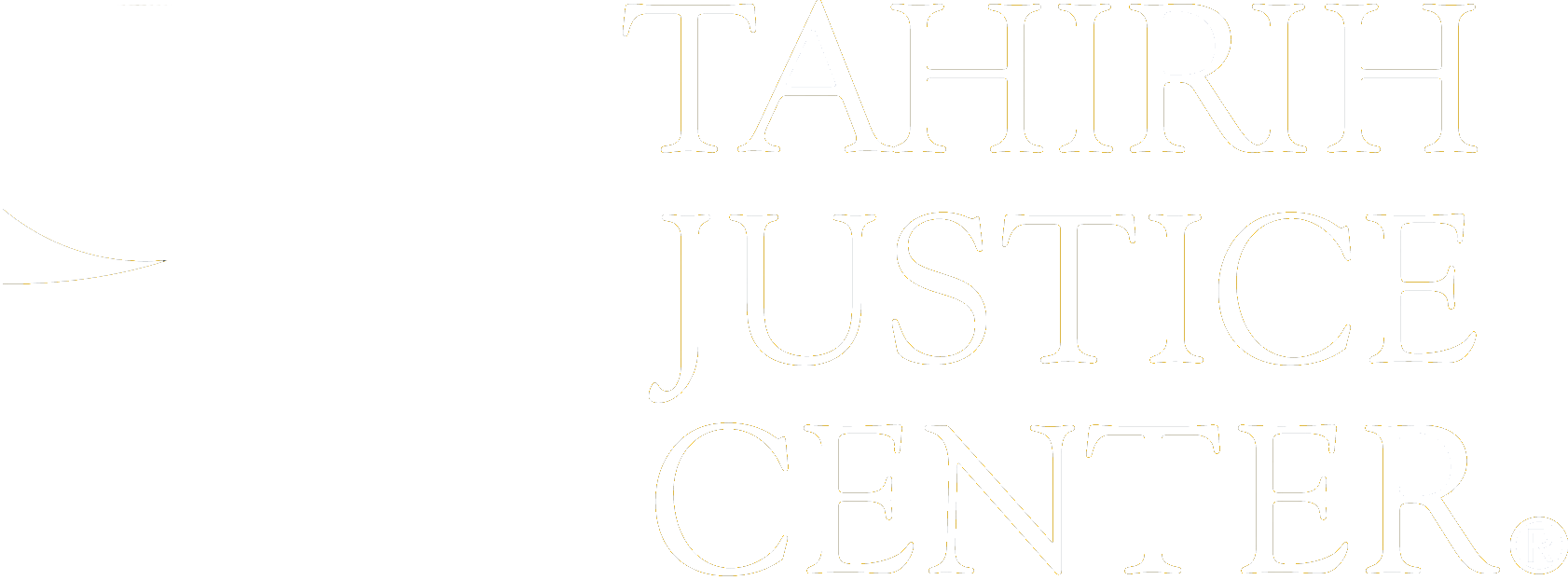 Latest Updates | tahirih.org
Violence Against Women Act& Battered Spouse Waivers
Provides relief to
immigrants
in abusive familial relationships (child/spouse/parent) with US citizens or lawful permanent residents (LPRs or “green card holders”)
on whom their own legal status would have otherwise depended.
Purpose of the Violence Against Women Act (VAWA)
How is an I-751 different from VAWA?
Individuals eligible for an I-751 MUST already have a two-year green card known as “conditional green card.”
This is why it is a waiver- the application is to remove the conditions to have your spouse sign a joint petition.
Status of the Abuser: US Citizen or LPR
Good Faith Marriage: Evidence that the couple married for purposes other than immigration status
Shared Residence: Evidence that the couple cohabitated during the marriage
Battery or Extreme Cruelty: Evidence of physical, mental and/or sexual abuse
Battered Spouse Waiver requirements(Form I-751)
Evidence of abuser status
Birth certificate
US passport
Other immigration documentation (I-94 card, green card, naturalization certificate)
Other official documents (Social Security card,  voting reg., check stubs with SS#, etc.)
As last resort, a detailed affidavit of petitioner
Evidence of good faith marriage
Marriage certificate
Wedding invitation and photos
Children-in-common’s birth certificates
Affidavits or letters from friends and family about courtship and marriage
Correspondence jointly addressed to couple
Letters, cards, emails, texts sent from one spouse to the other
Joint mortgage or lease
Joint insurance policies
Joint  bills
Joint tax returns
Joint bank accounts
Much of the same evidence used to demonstrate a good faith marriage can establish shared residence
Rental leases or titles to a home
Joint tax returns, bills, bank accounts, etc.
Letters, cards, emails, showing a joint residence
Affidavit of petitioner
Affidavits of neighbors and others who visited the couple in the shared home
Evidence of shared residence
Evidence of battery and/or extreme cruelty
Declaration of applicant 
Photographs of injuries or damaged property
Affidavit of others who saw/heard abuse
Criminal court records if abuser was arrested or convicted
Restraining, stay away, or exclusion orders, plus accompanying documents
Domestic violence shelter record or affidavit
Police reports/affidavit of police officer(s)
Medical records, even if self-petitioner’s behavior is related to abuse
Letter/notes from abuser and/or abuser’s history of drug/alcohol abuse
G-28, Entry of Appearance
I-912, Request for Fee Waiver
I-751, Battered Spouse Waiver Petition

Note:  it is highly recommended the I-751 must be filed before the expiration of the conditional green card
Forms needed for I-751 Waiver
If you are working with a Tahirih attorney, do not hesitate to connect for questions, 
and if you are thinking of taking on a new case…connect with us, and we will walk the journey with you.


Thank you!
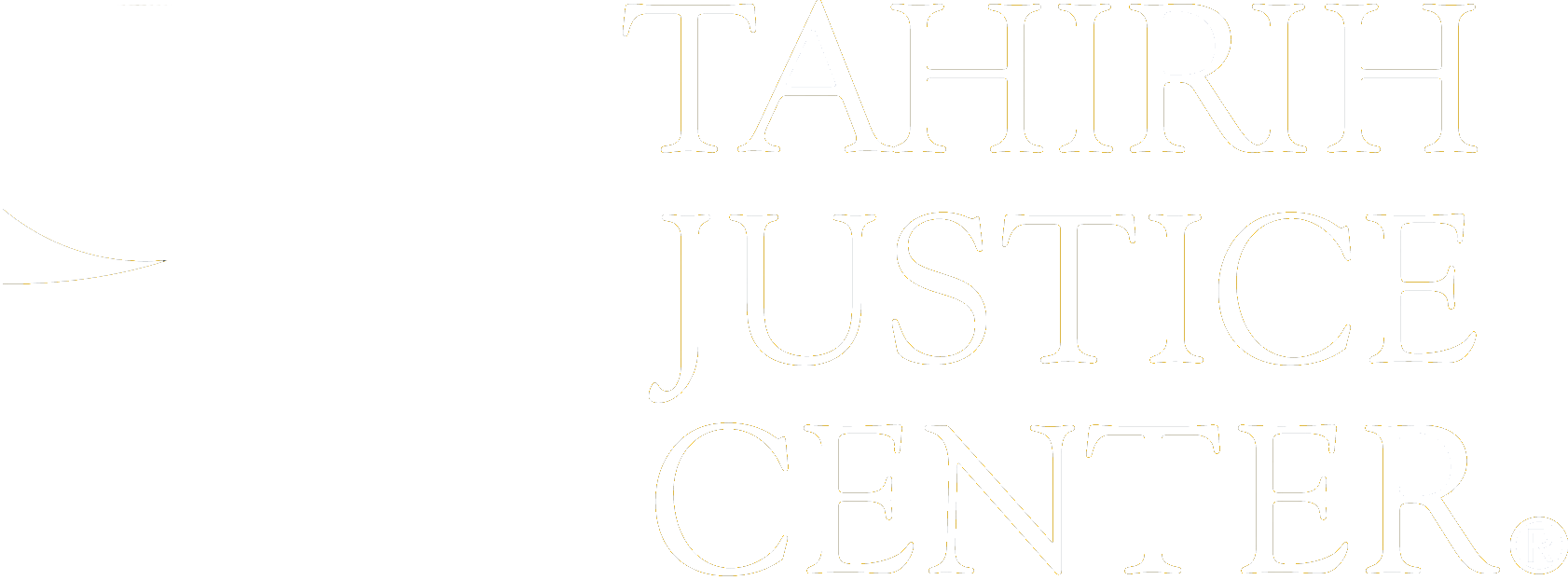 Questions?
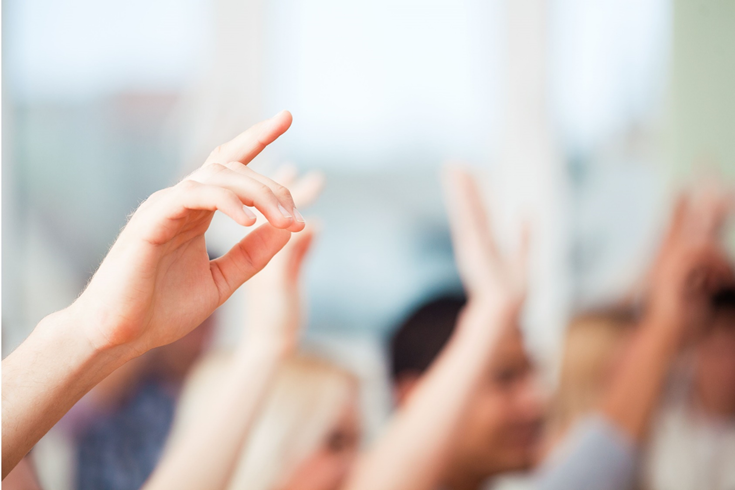 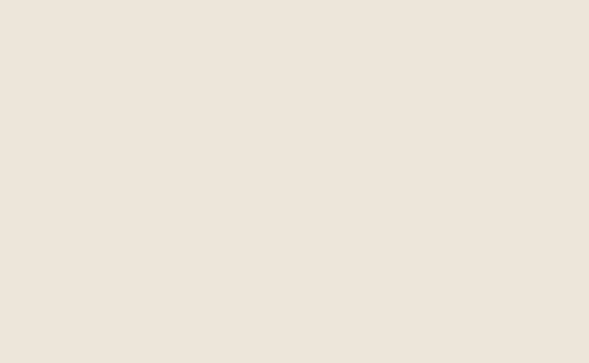 After the webinar, contact

Your Tahirih mentor attorney
Richard Caldarone, RichardC@tahirih.org
Adilene Núñez Huang, AdiN@tahirih.org
Anuscé Sanai, anusce@tahirih.org
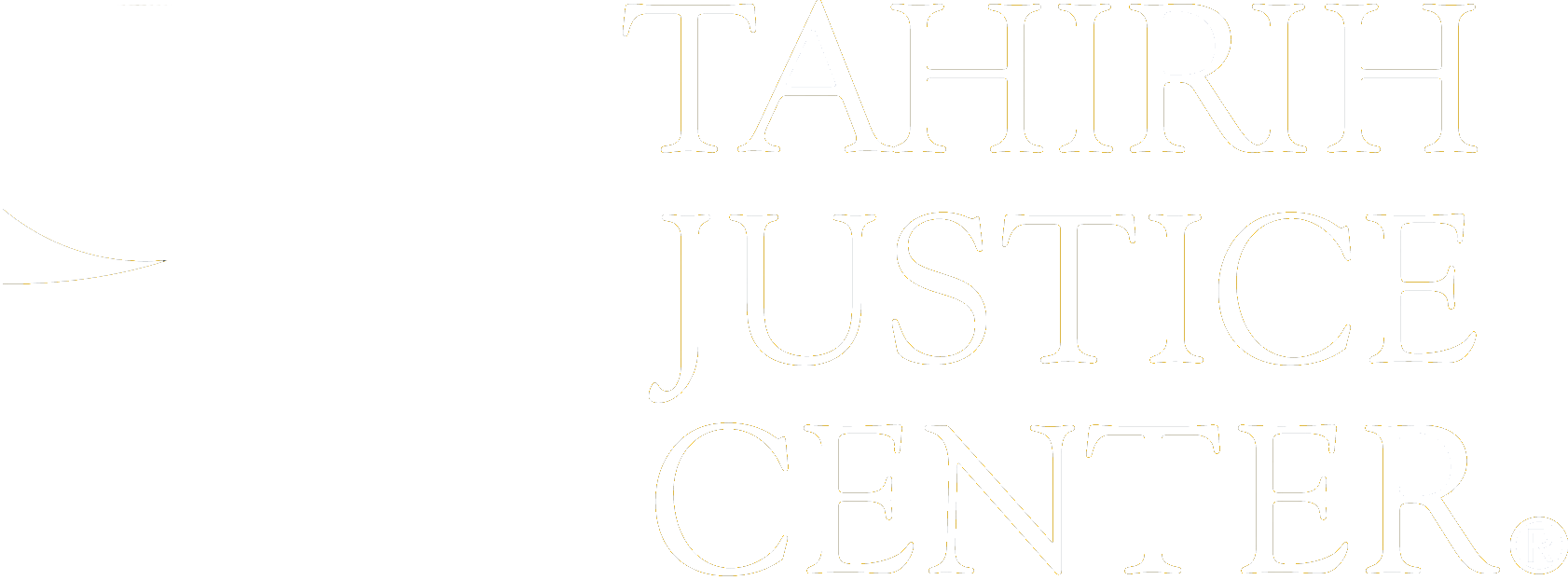 Questions| tahirih.org
Contact Us
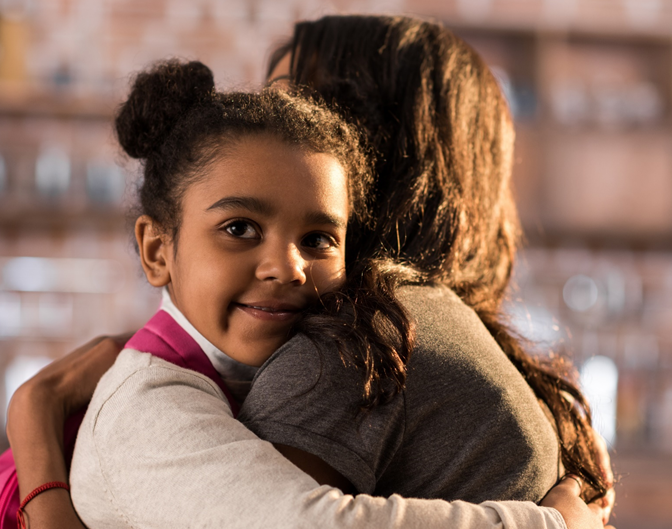 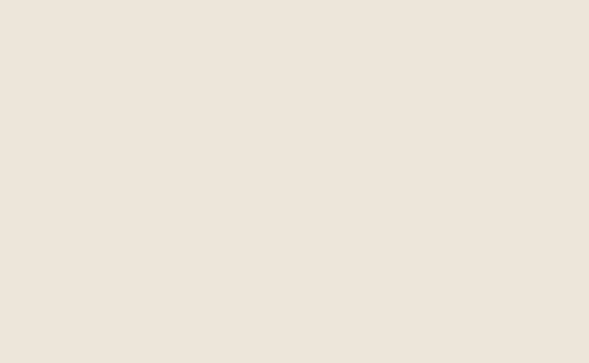 Our Locations

Atlanta
230 Peachtree Street NW
Atlanta, GA 30303
(p): 470-481-4700 | (f): 470-481-7400
atlanta@tahirih.org
Baltimore
211 E. Lombard Street, Suite 307
Baltimore, MD 21202
(p) 410-999-1900 | (f) 410-630-7539
baltimore@tahirih.org
Greater Washington, DC | National
6400 Arlington Blvd., Suite 400
Falls Church, VA 22042
(p) 571-282-6161 | (f) 571-282-6162
greaterdc@tahirih.org | justice@tahirih.org
Houston
1717 St. James Place, Suite 450
Houston, TX 77056
(p) 713-496-0100 | (f) 713-481-1793
houston@tahirih.org
San Francisco Bay Area
881 Sneath Lane, Suite 115
San Bruno, CA 94066
(p) 650-270-2100 | (f) 650-466-0006
SFBayArea@tahirih.org
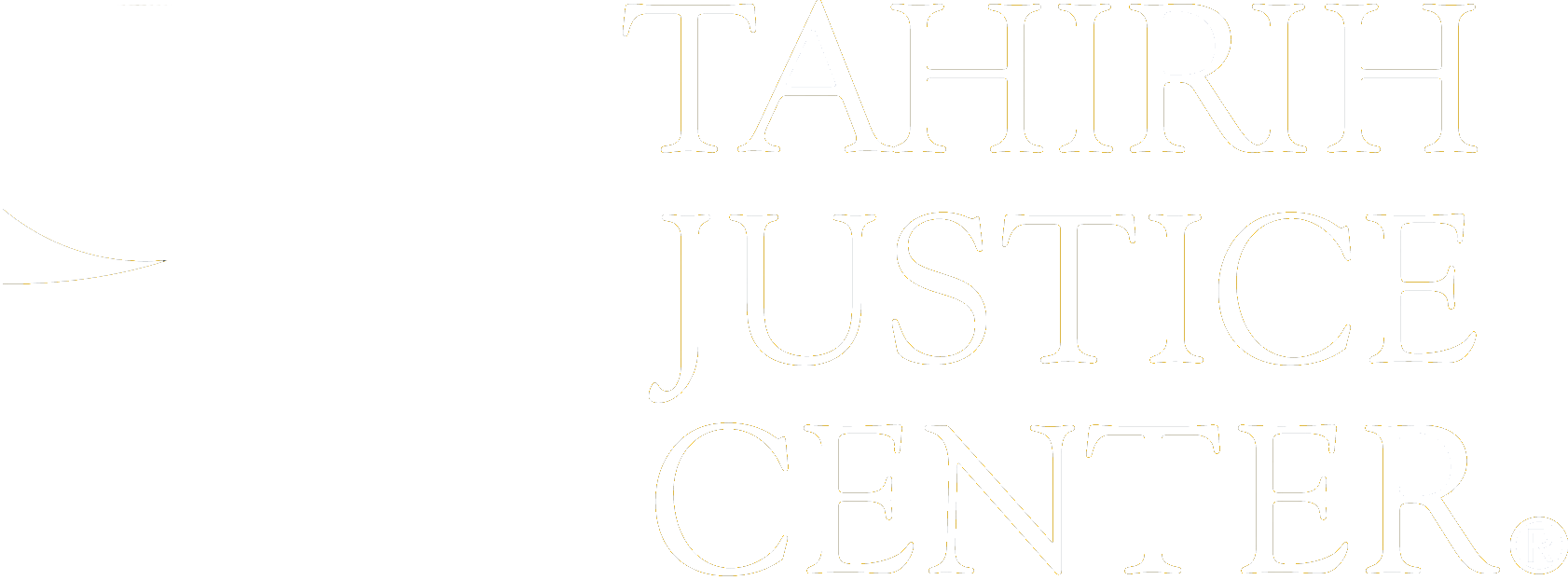 Contact Us| tahirih.org